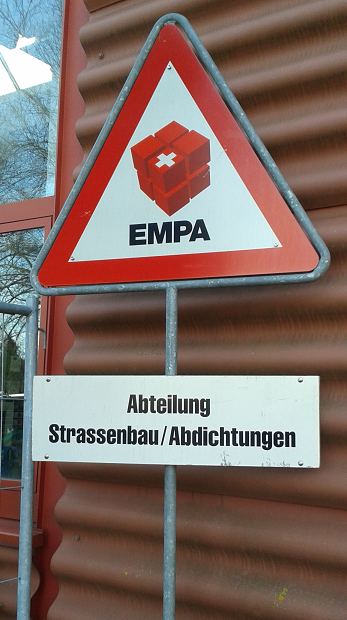 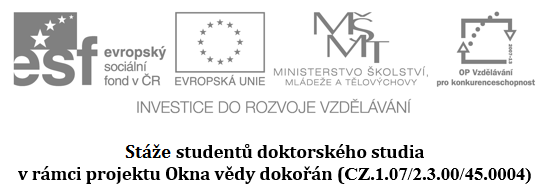 Stáž EMPA – Düberdorf, Švýcarsko
EMPA	the Swiss Federal Laboratories for 	Materials 	Science and Technology, 	conduct cutting-	edge materials and technology research
Überlandstrasse 129
CH-8600
Dübendorf, Switzerland
Jana Štefelová
Ph.D. student
3. ročník
Analytická chemie heterogenních systémů
Cíl
Stáž v maximální délce 1 měsíc
Stáže doktorandů na zahraničních univerzitách nebo VVI za účelem prohloubení popularizačních a komunikačních dovedností a rozvoje spolupráce
„Načerpat zkušenosti, jak se popularizuje věda na jiných univerzitách a vědecko-výzkumných pracovištích“
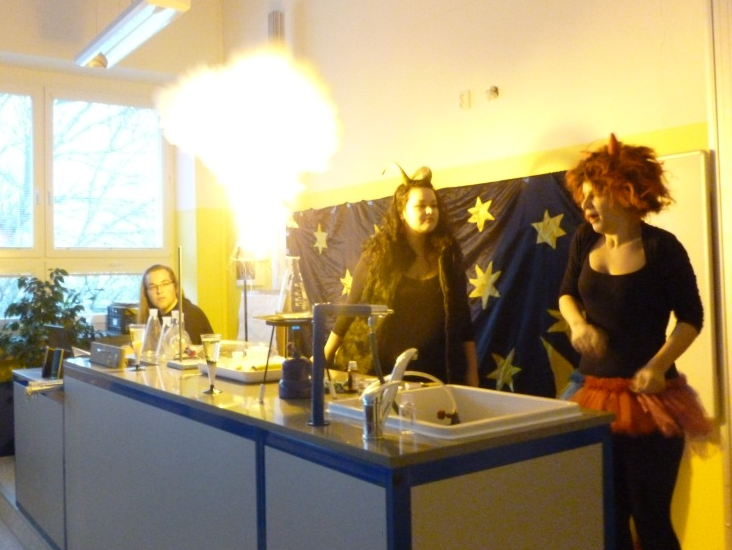 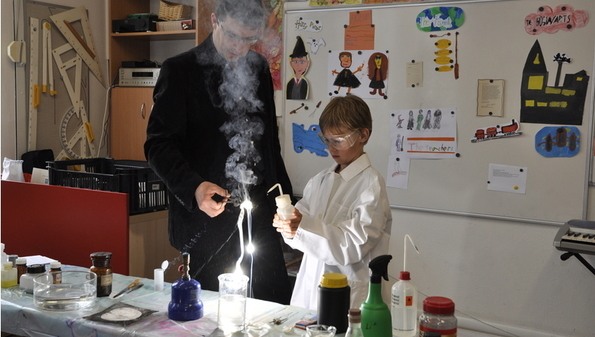 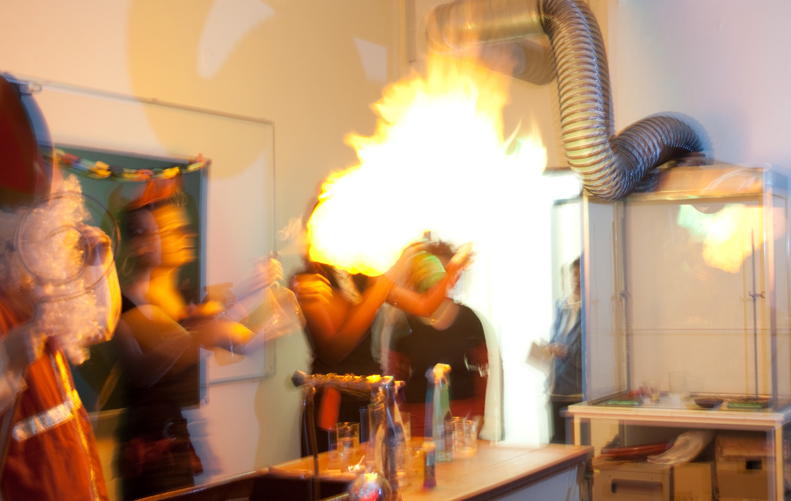 EMPA
Aplikovaně orientovaný výzkumný institut v oblasti materiálů a technologií
5 výzkumných oblastí	Nanostructured materials
			Energy
			Sustainable built Environment
			Natural Resources and pollutants
			Health and Performance
3 centra	Dübendorf
		St. Gallen
		Thun
29 laboratoří
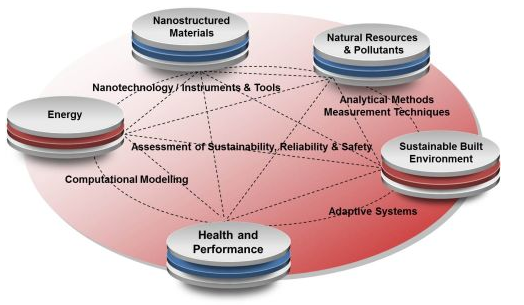 Popularizace
Popularizace?		NE!!
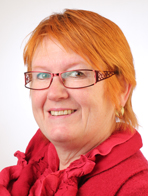 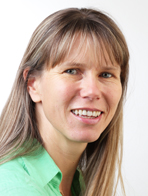 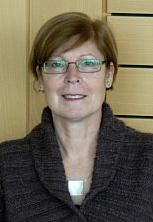 Tanja Zimmermann
Anne Satir
Christiane Löwe
Dny otevřených dveří		Nationaler Zukunftstag
Letní kemp			Sommer camp
Spolupráce s průmyslem	www.empa.ch/plugin/template/empa/1080/*/---/1=2
NEST 			…
Jednotlivé „popularizační“ akce
National future day = Nationaler Zukunftstag
Od roku 2001
17 CH kantonů + Lichtenštejnsko
„Jak vypadá typický den vědce?“
5. – 7. třída
Povědomí o volbě budoucího povolání
Prohloubení zájmu o studium technických a chemických oborů
Madchen – Technik – Los!
V roce 2015 420 firem a cca 70 dětí
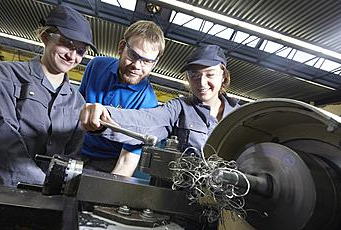 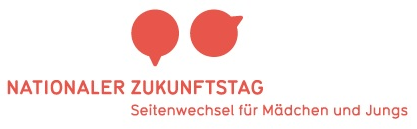 Summer Camp
Děti 7 – 12 let
8 – 17:00
Hravá forma výuky technických věcí
Výzkumné centrum
Výlety po okolí
Návštěvy muzeí
Technorama
EMPA laboratoře
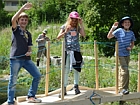 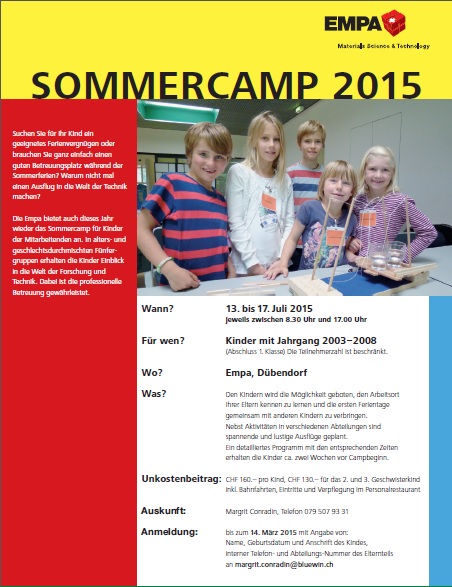 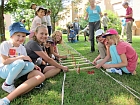 NEST
Od 26. 8. 2015
Švýcarská vláda, kanton Zürich, Dübendorf
Nest Evolution in Sustainable building Technologies
Nové a inovativní materiály	- glass architecture
				- lehké a flexibilní konstrukce
				- přírodní materiály
				- hydrofobní dřevo
				- mineralizované dřevo
					…
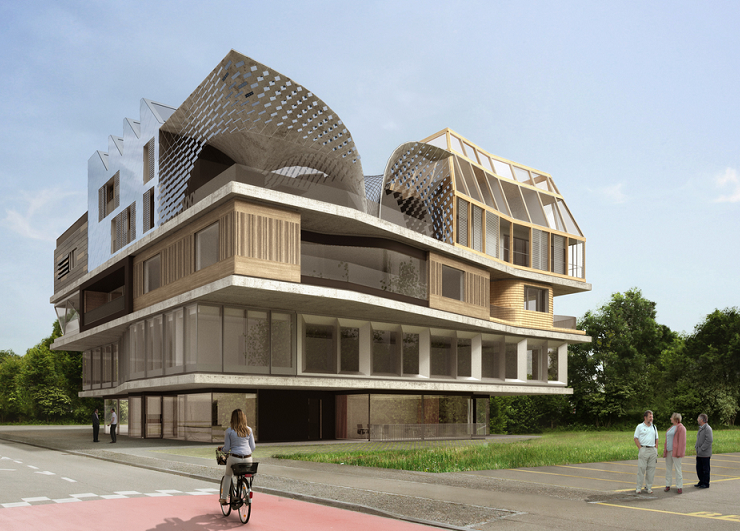 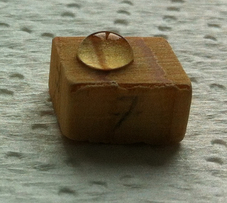 EMPA, EAWAG, ETH Zürich, EPF Lausanne, University of Lucerne
A mnoho dalšího…
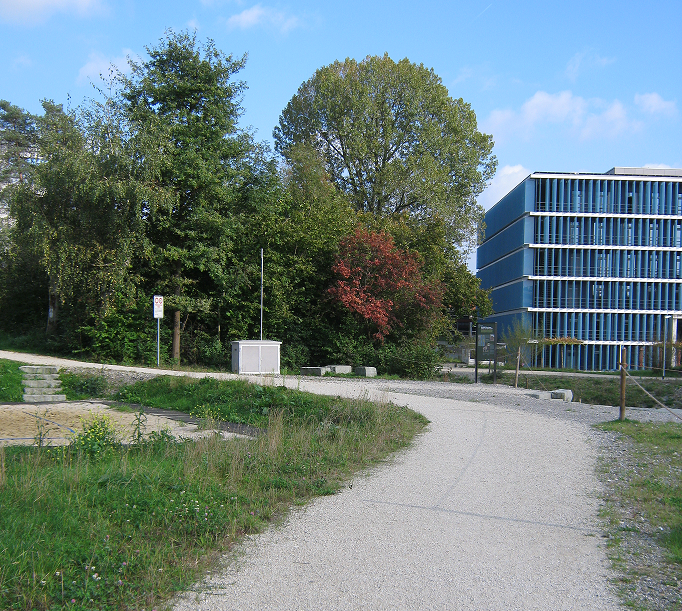 Sportovní aktivity
	- cyklostezky
	- běžecké a cyklotrasy
	- fitness, badminton, fotbal
	- volejbalové hřiště, …
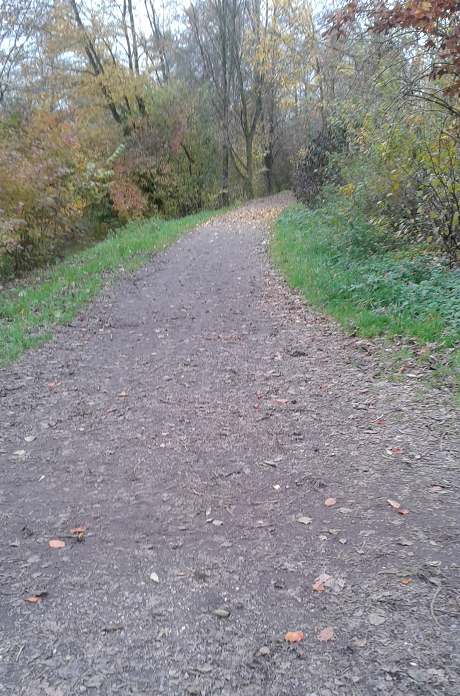 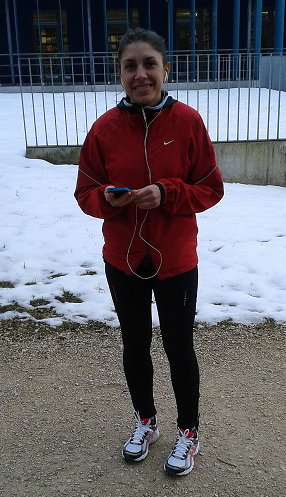 Školka
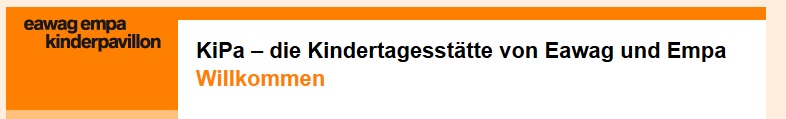